CS5100 Advanced Computer ArchitectureInstalling and Running Gem5
Prof. Chung-Ta King
Department of Computer Science
National Tsing Hua University, Taiwan
(Materials from http://gem5.org/Documentation, http://learning.gem5.org/book/index.html)
Outline
Installing Gem5
SPEC2006 for Gem5
Configuring Gem5
1
Gem5
Gem5 is a modular discrete event driven computer system simulator platform:
Modular: Gem5's components can be rearranged, parameterized, extended or replaced easily
Discrete-event driven: It simulates the passing of time as a series of discrete events
Computer system simulator: Its intended use is to simulate one or more computer systems in various ways
It is a simulator platform that lets you use its premade components to build up your own simulation system
Supports for executing Alpha, ARM, MIPS, Power, SPARC, and 64 bit x86 binaries on CPU models, including single CPI models, out of order model, in order pipelined model
2
Gem5: Two Modes
Full system (FS)
Simulate a complete system with devices and an operating system
Models bare hardware, including devices, interrupts, exceptions, privileged instructions, fault handlers
Syscall emulation (SE)
For running user space only programs where system services are provided directly by the simulator
Models user-visible ISA plus common system calls
System calls emulated, typically by calling host OS
Simplified address translation model, no scheduling
3
Building Gem5 for Architecture Study
Our goal is to build a simple simulator that allows us to study architectures of desktop computers
Syscall emulation (SE) mode 
No need to install full systems (FS)
SPEC CPU2006 benchmark suites
Alpha ISA (SPEC CPU2006 only available on Alpha ISA)
4
Environment Setup
Platform: Linux or Mac OS X
If you do not have a Linux environment, the simplest way to set up one, e.g. Ubuntu, on your Windows computer is to:
Install a virtualization tool, e.g. VirtualBox or VMWare, on your Windows computer
Download the latest Ubuntu disk image (.iso file) and load it on a virtual disk drive, e.g. Daemon Tool, on your Windows computer
Create a new virtual machine on the virtualization tool and install Ubuntu from the virtual disk drive
Update your Ubuntu from a terminal:



If you are not familiar with Linux, there are many tutorials online to learn
Now you are ready to install and run Gem5 (assuming Ubuntu)
$ sudo apt-get update
$ sudo apt-get upgrade
5
Gem5: Quick Start
Getting a copy of Gem5:
Gem5's source code is managed using the Mercurial revision control system. Install Mercurial and then get a copy of the Gem5 source repository: 


Getting additional tools to build Gem5:


g++ (v. 4.8 or newer), SWIG (v. 2.0.4 or newer), m4, Python (v. 2.6 - 2.7), Scons (v. 0.98.1 or newer), zlib (zlib1g-dev, any recent version)
$ sudo apt-get install mercurial
$ hg clone http://repo.gem5.org/gem5
$ sudo apt-get install swig m4 python python-dev \
libgoogle-perftools-dev scons zlib1g-dev \
build-essential
6
[Speaker Notes: gperftools: a collection of a high-performance multi-threaded malloc() implementation, plus some pretty nifty performance analysis tools.
g++ version 4.8 or newer or clang version 3.1 or newer.
Python, version 2.6 - 2.7 (gem5 links in the Python interpreter, so you also need the Python header files and shared library (e.g., /usr/lib/libpython2.6.so) by installing the "python-dev" package in addition to the "python" package
SCons, version 0.98.1 or newer. SCons is a powerful replacement for make
SWIG, version 2.0.4 or newer, a tool that easily allows a developer to wrap C/C++ functions for use with scripting languages
zlib, any recent version, a compression library.. For Debian/Ubuntu, you will need the "zlib-dev" or "zlib1g-dev" package to get the zlib.h header file as well as the library itself.
m4, the macro processor.
build-essential is a package which contains references to numerous packages needed for building software in general]
Gem5: Quick Start
Building Gem5:
Building gem5 with a cache protocol:
$ cd gem5/
$ scons build/ALPHA_MOESI_CMP_directory/gem5.fast \
-j 6
7
Outline
Installing Gem5
SPEC2006 for Gem5
Configuring the simulator
8
SPEC2006 Benchmarks
Download the alpha ISA binaries of SPEC2006 GEM5_SPEC2006.tar.gz package from iLMS and move it to your “gem5/” directory
Or you can build it by yourself:
    http://www.m5sim.org/SPEC_CPU2006_benchmarks
Decompress the file to get the benchmark binaries


Different benchmarks require different input data
Need to read details in each benchmark
Download spec06_config.py & pec06_benchmarks.py from iLMS and move them to “gem5/configs/example”
$ cd gem5/
$ tar –zxvf GEM5_SPEC2006.tar.gz
9
Execution Script
Download the script run.sh from iLMS and move it to your “gem5/” directory
To run using the two supportive scripts, spec06_config.py & pec06_benchmarks.py , from the previous step
Can also be used to easily configure GEM5
Modify execution path within run.sh to be your own
line 22: GEM5_DIR=absolute path of your gem5 directory
line 23: SPEC_DIR=absolute path of benchmarks directory
line 222: $GEM5_DIR/build/THE CACHE PROTOCOL YOU BUILT WITH/gem5.fast …..
Usage:  run.sh benchmark_name path_of_out_directory
10
Result
You can see the result in “stats.txt”







Note: The benchmark – bzip2 needs a bigger stack. If you set up the environment according to this ppt, your have to modify the memory size.
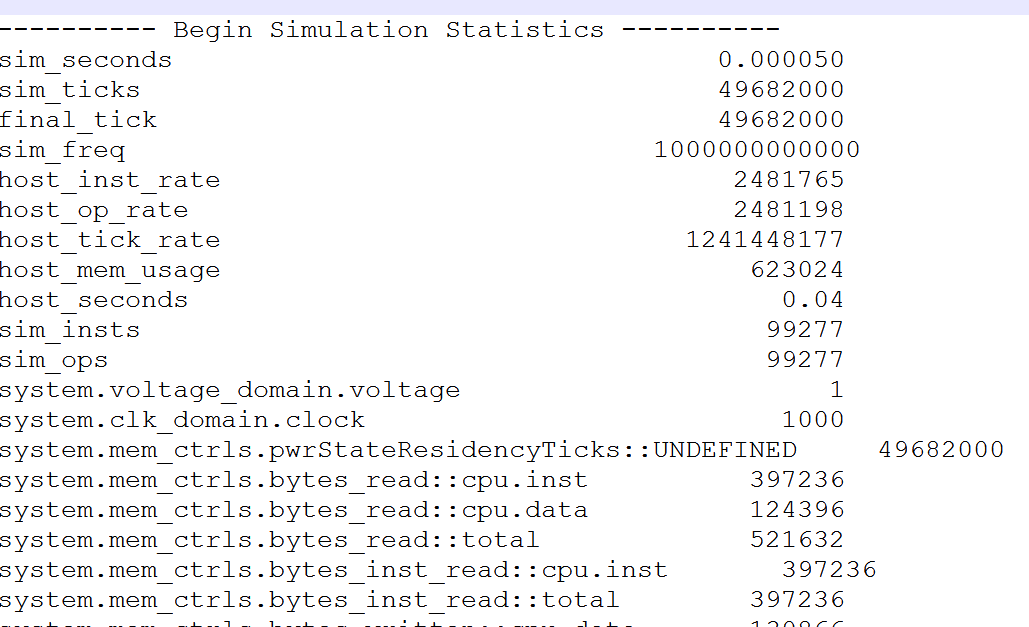 11
Outline
Installing Gem5
SPEC2006 for Gem5
Configuring the simulator
12
Configuring the Simulator
“gem5/cinfigs/common/Options.py” contains many options to configure the simulated machine, e.g. CPU clock, memory type and size, cache size…
There is a “help” comment followed by each option to explain the meanings of the option
To change the configuration of the simulated machine, you can simply add the specific option (--option) into the launch command line at the bottom of “gem5/run.sh”.
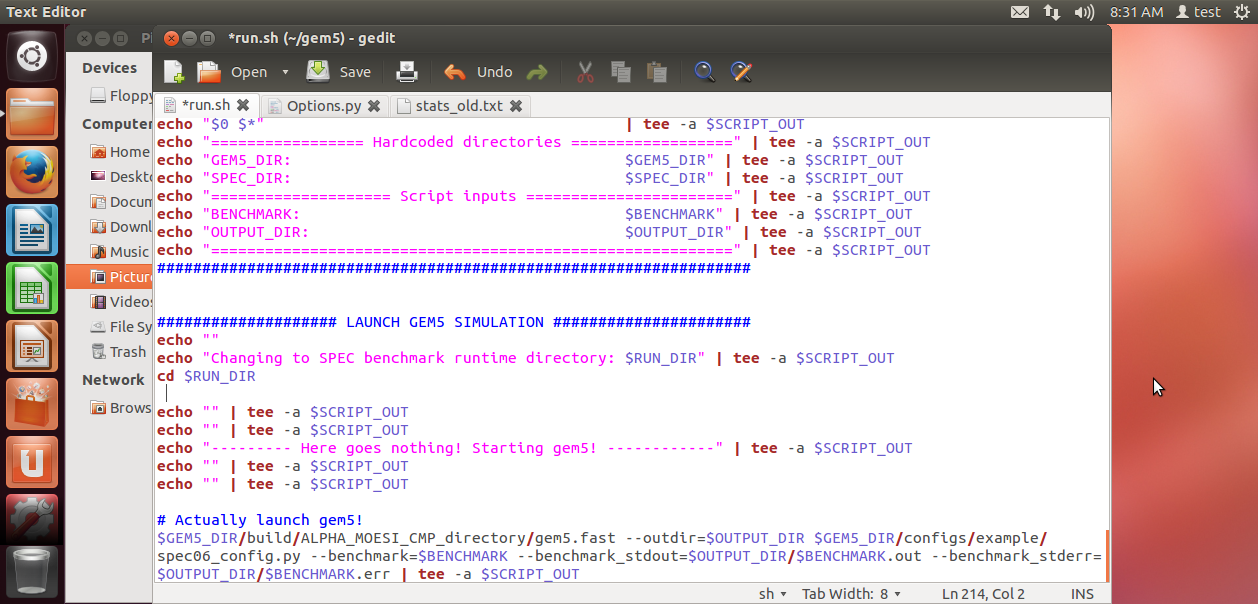 13
Example: Change CPU Clock
According to the description in “Options.py”, the default CPU clock is 2GHz




If we want to change the CPU clock to 3GHZ, we can add  --cpu-clock “3GHz” at the bottom of “run.sh”.
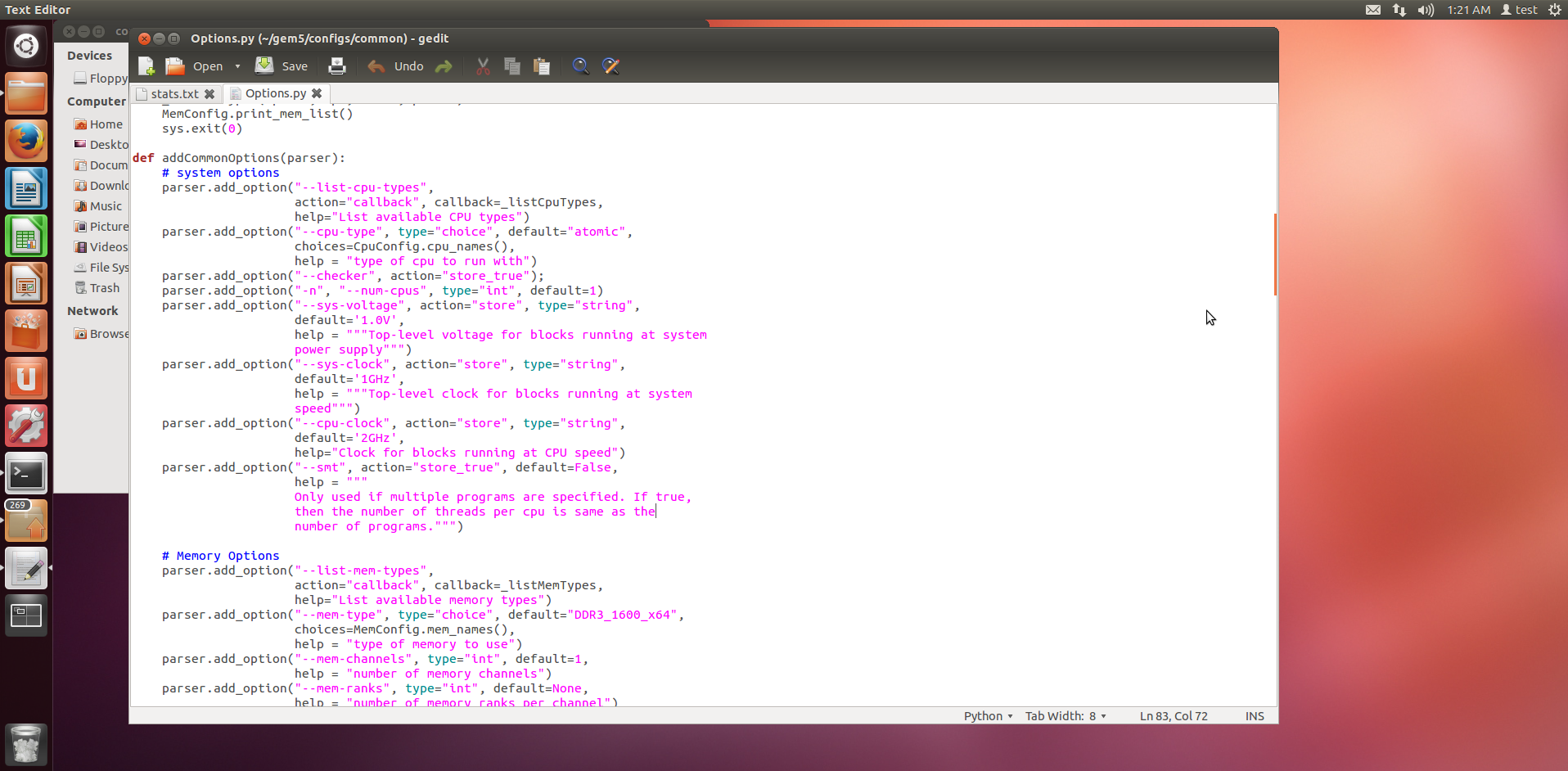 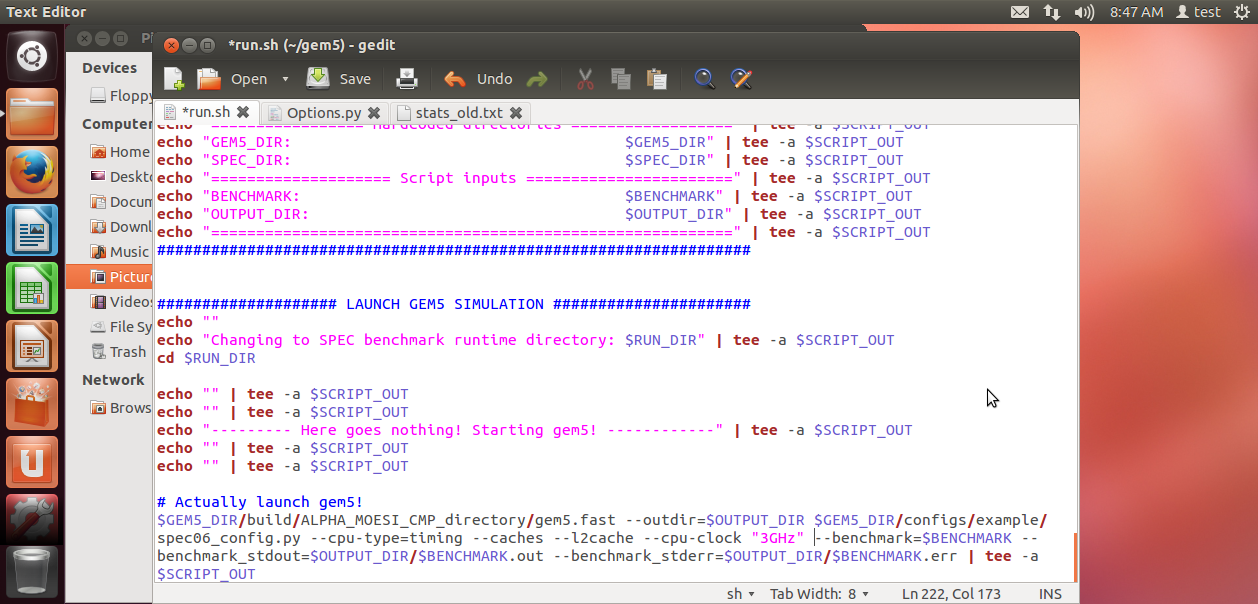 14
Example: Enable Cache Simulation
To do cache simulation, there are two things to be configured first:
Add "--cpu-type=timing" flag to set the CPU model that would stall on cache accesses and wait for the memory system to respond prior to proceeding.(http://www.m5sim.org/SimpleCPU#TimingSimpleCPU)

Add "--caches --l2cache“ flag to enable cache modeling.
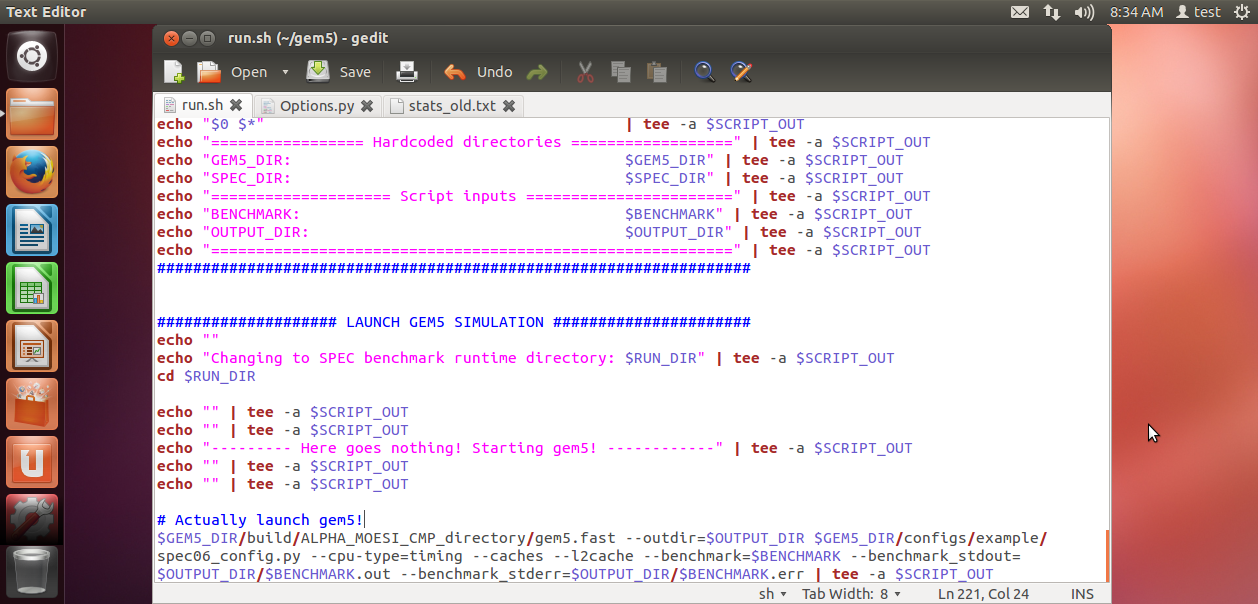 15